Creating a Box-and-Whisker Plot
To create your own box-and-whisker plot, you must first find the following values.
173
181
239
257
295
173 , 179 , 181 , 198 , 206 , 239 , 246 , 251 , 257 , 261 , 295
Creating a Box-and-Whisker Plot
To create your own box-and-whisker plot, you must first find the following values.
173
181
239
257
295
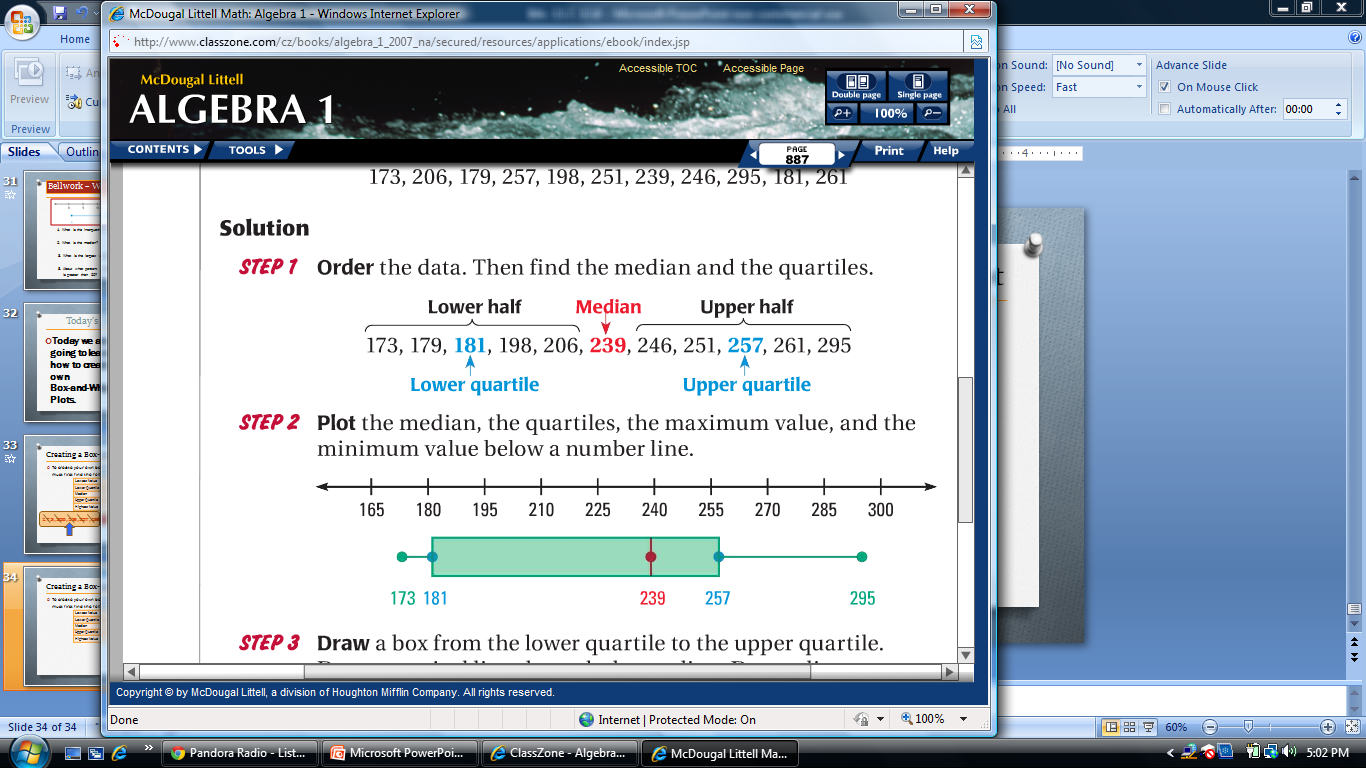 Creating a Box-and-Whisker Plot
Let’s try another example…
15
(20 + 25) ÷ 2 = 22.5
(30 + 40) ÷ 2 = 35
(55 + 60) ÷ 2 = 57.5
70
15 , 20 , 25 , 30 , 40 , 55 , 60 , 70
Creating a Box-and-Whisker Plot
Let’s try another example…
15
(20 + 25) ÷ 2 = 22.5
(30 + 40) ÷ 2 = 35
(55 + 60) ÷ 2 = 57.5
70
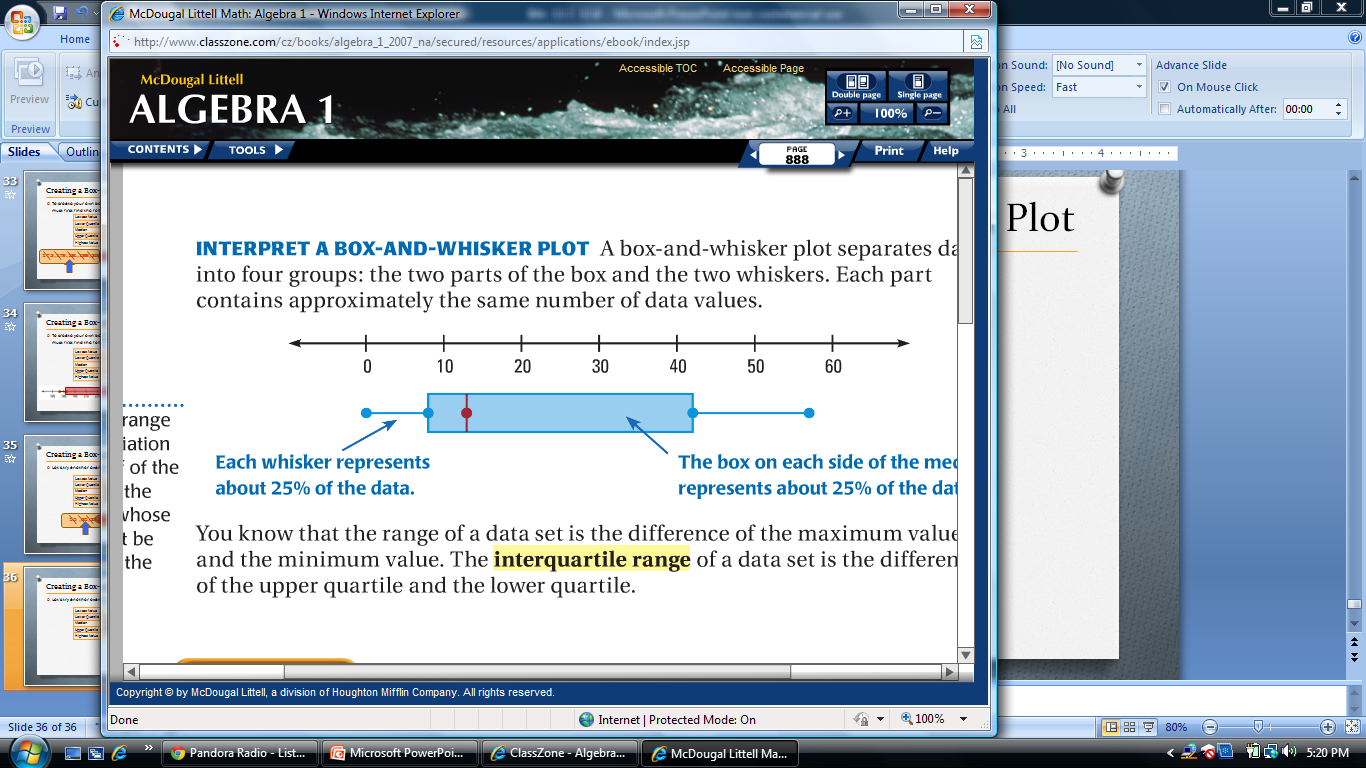 70
Try the next example on your own.
0
(1 + 2) ÷ 2 = 1.5
(3 + 6) ÷ 2 = 4.5
(6 + 7) ÷ 2 = 6.5
7
0  , 1  , 2  , 3  , 6  , 6  , 7  , 7
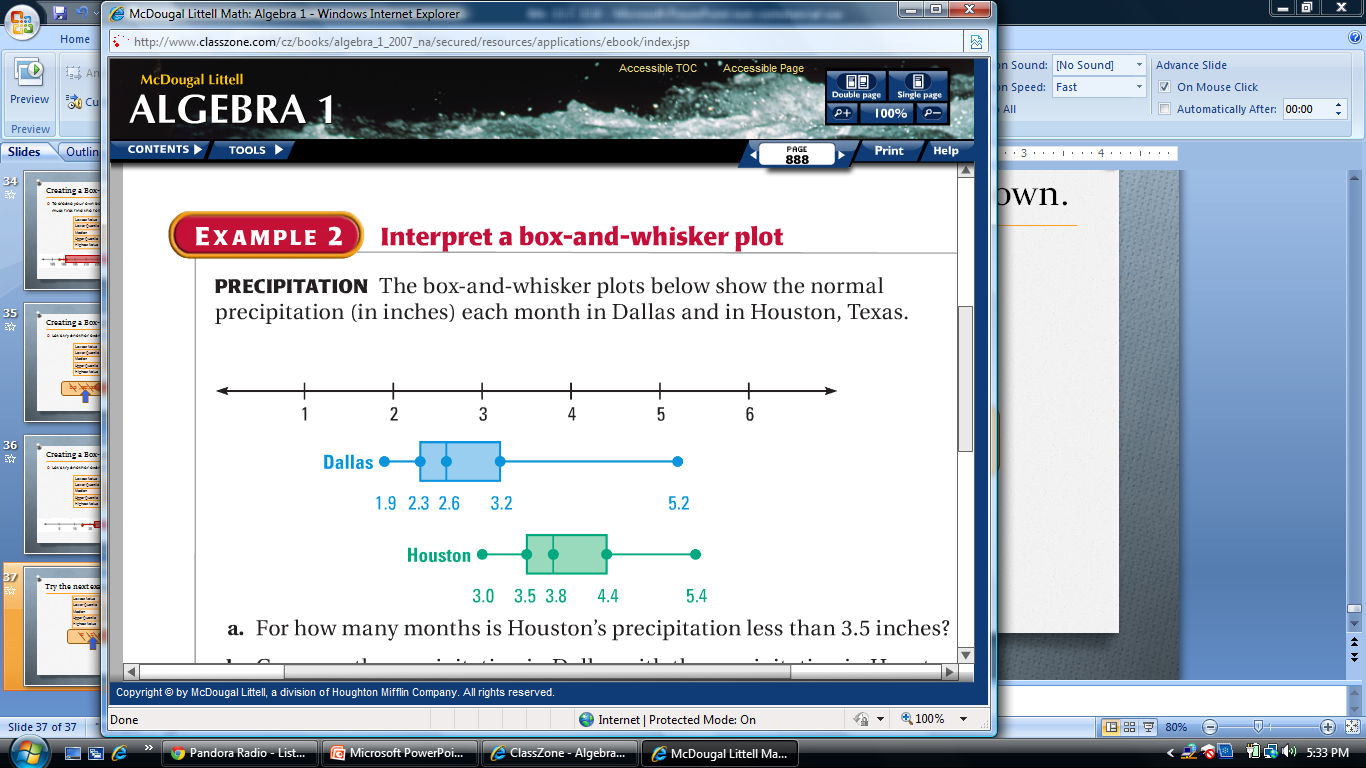 0
7